স্বাগতম
রায়হান উদ্দিন
সহকারী শিক্ষক
সোহাগপুর আছিয়া সাফিউদ্দিন আদর্শ মাধ্যমিক বিদ্যালয়
আশুগঞ্জ, ব্রাহ্মণবাড়িয়া
মোবাইলঃ ০১৭৩২৫৪৬৯৭৬
ই-মেইলঃ mdr43552@gmail.com
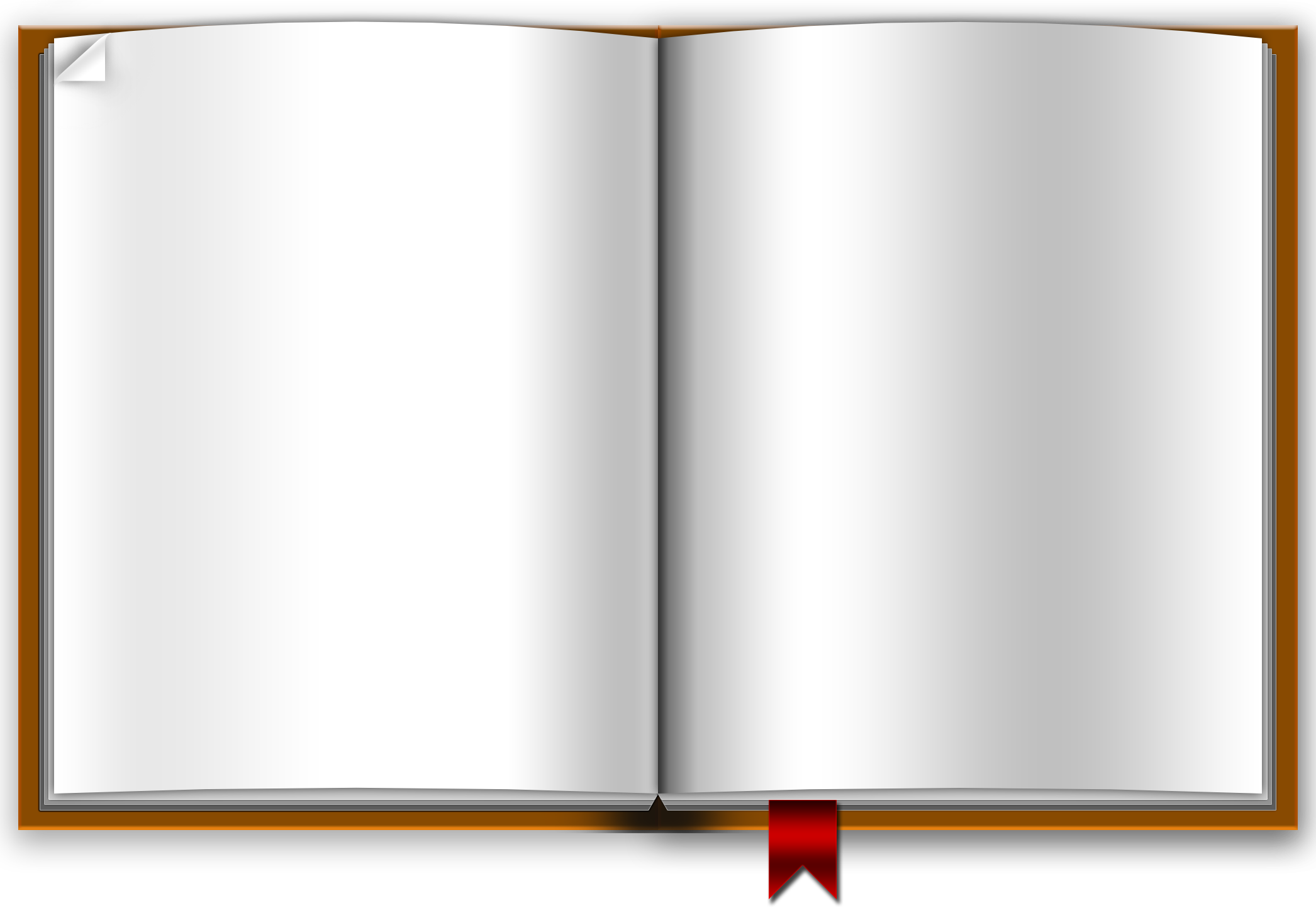 তোমার বইয়ের কোনো গল্পের সাথা মিল খুঁজে পাচ্ছ?
পূর্বজ্ঞান যাচাই
ছবিতে কী দেখতে পাচ্ছ?
এগুলো কী?
কী পাতা মনে হছে?
জ্বি,নিমগাছ
একজন গৃহবধূ রান্না করছেন
নিমপাতা
হাঁড়িতে কোনো পাতা সেদ্ধ হচ্ছে
নিমপাতা বাটা
একটি ছেলে গাছথেকে পাতা ছিঁড়ছে
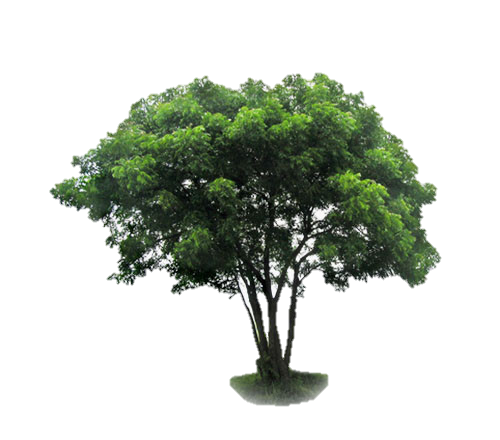 নিমগাছ
বনফুল
শিখনফল
এই পাঠশেষে শিক্ষার্থীরা...
লেখক পরিচিতি বলতে পারবে
নতুন শব্দের অর্থ বলতে পারবে 
গল্পের মূলভাব লিখতে পারবে
লেখক পরিচিতি
৯ ফেব্রুয়ারি ১৯৭৯ তিনি মারা যান কলকাতায় ।
একজন বাঙালি কথাসাহিত্যিক, নাট্যকার ও কবি প্রকৃত নাম বলাই চাঁদ মুখোপাধ্যায়
জন্ম: ১৯ জুলাই, ১৮৯৯
 ডাঃ সত্যনারায়ণ মুখোপাধ্যায় ও মাতা মৃণালিনী দেবী
বনফুল 'পদ্মভূষণ' উপাধি লাভ করেন, এছাড়াও তিনি শরৎস্মৃতি পুরস্কার রবীন্দ্র পুরস্কার, বিশ্বভারতী বিশ্ববিদ্যালয়ের জগত্তারিণী পদকযাদবপুর বিশ্ববিদ্যালয় তাঁকে ডিলিট উপাধি প্রদান করে
কাব্যগ্রন্থঃ বনফুলের কবিতা,ব্যঙ্গ কবিতা, অঙ্গারপণী,চতুর্দশী
নাটক-শ্রীমধুসূদন , 
উপন্যাস - তৃণখণ্ড, বৈতরণীর তীরে
নিরঞ্জনা
১৯২৭ সালে পাটনা মেডিক্যাল কলেজে থেকে এম.বি, ডিগ্রী লাভ করেন।মেডিক্যাল অফিসার হিসেবে কর্মজীবন শুরু করেন।
বনফুল
একক কাজ
বনফুলের প্রকৃত নাম কী?
লেখকের কোন গ্রন্থ থেকে ‘নিমগাছ’ গল্পটি নেয়া হয়েছে?
লেখক কোথায় শিক্ষা জীবন শুরু করেন?
লেখক পেশাগত জীবনে কী ছিলেন?
লেখকের মৃত্যুর তারিখটি কত?
শব্দার্থ
ছাল
বাকল
কবি
যিনি কবিতা লেখেন
কবিরাজ
যিনি গাছগাছালি পরিশোধনের মাধ্যমে চিকিৎসা করেন
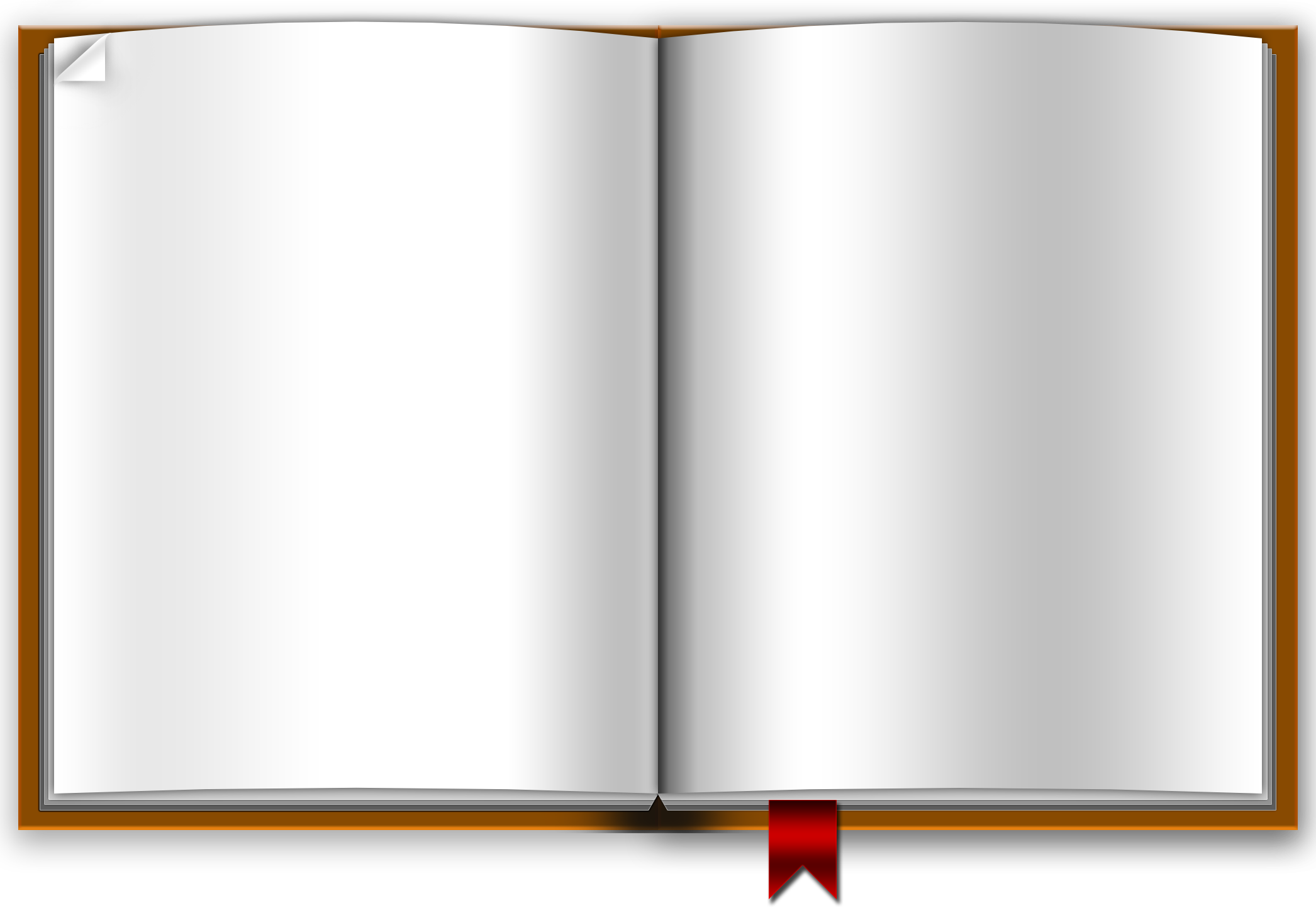 আদর্শ পাঠ
সরব পাঠ
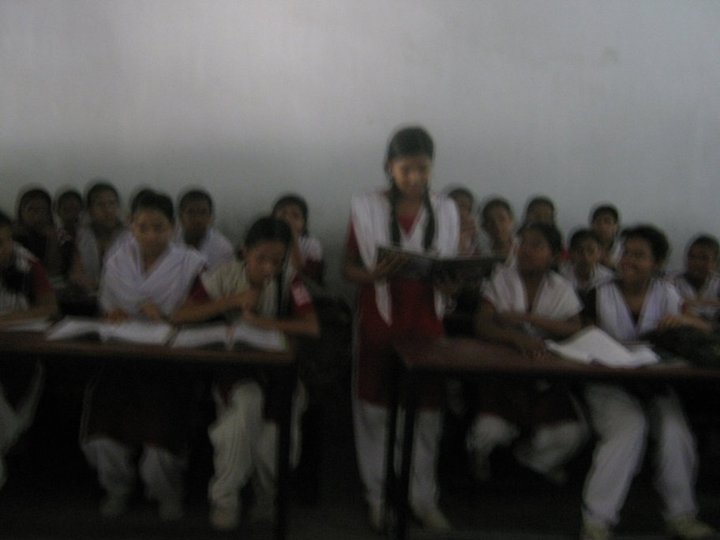 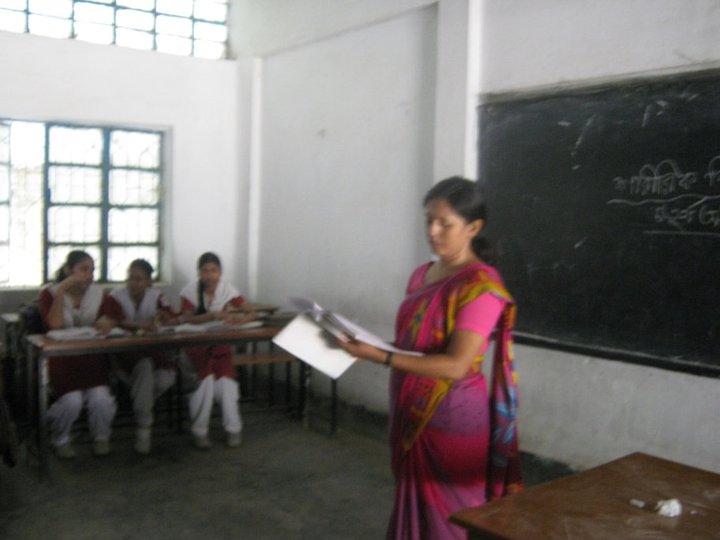 পাতাগুলো ছিঁড়ে কেউ শিলে পিষছে
কেউ ছালটা ছাড়িয়ে নিয়ে সেদ্ধ করছে।
কেউ গরম তেলে ভাজছে
চুলকানিতে লাগবে
খোস দাদ হাজা
চর্মরোগের অব্যর্থ মহৌষধ
কচি ডালগুলো ভেঙে চিবোয় কত লোক
কচি পাতাগুলো খায়ও অনেকে কাঁচাই
কিম্বা ভেজে বেগুন-সহযোগে
বলে- ‘নিমের হাওয়া ভালো, থাক, কেটোনা।’
কাটেনা আবার যত্নও করেনা
বাড়ির পাশে গজালে বিজ্ঞজন খুশি হন
নিমফুল গুলোকে নক্ষত্রের সাথে তুলনা করল
মুগ্ধ দৃষ্টিতে চেয়ে রইল শুধু
একটি লোক এল পাতা ছিড়লনা, ডাল ভাঙ্গলনা
নিমগাছটির ইচ্ছে হলো কবির সাথে চলে যায়
আগন্তুক একজন কবি ছিলেন
কিন্তু পারলোনা, তার শেকড় তাঁকে মাটির সাথে বেঁধে রেখেছে
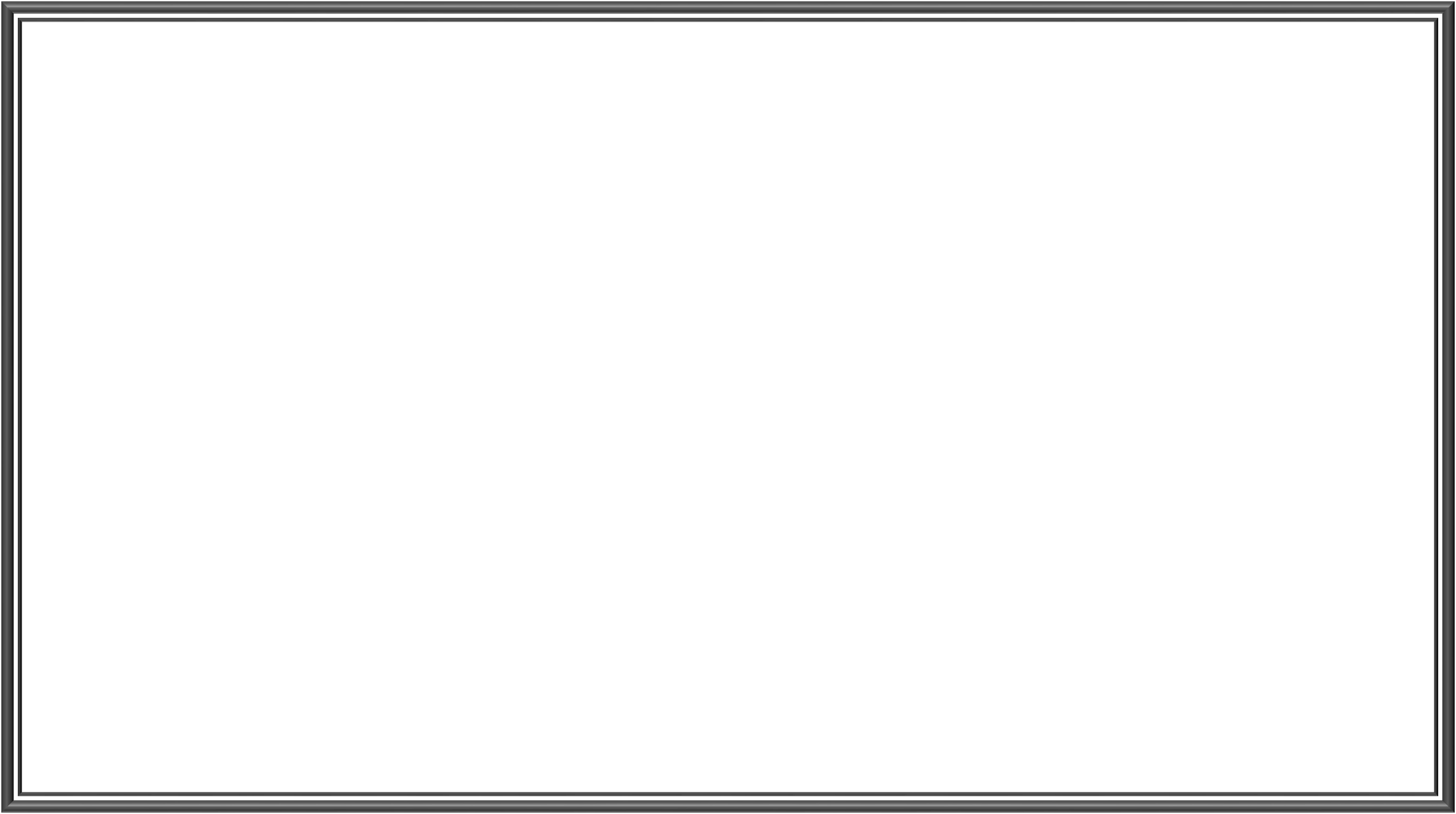 ওই বাড়ির লক্ষ্মী বউটার মতো
দলীয় কাজ
নিমগাছের সাথে বাড়ির বউয়ের তুলনামূলক সাদৃশ্য লিখ
নিমগাছ গল্পের বিষয়বস্তু ফুটে উঠেছে-
সঠিক উত্তরটি সনাক্ত কর
মূল্যায়ন
সঠিক উত্তর চিহ্নিত কর
বনফুল রচিত ‘দূরবীন’ কী জাতীয় রচনা?
নিরহংকারে
ক
গান
গাছের অবদানে
ক
ক
কবিতা
খ
খ
খ
ক
খ
খ
আবার চেষ্টা কর
উত্তর সঠিক হয়েছে
আবার চেষ্টা কর
আবার চেষ্টা কর
আবার চেষ্টা কর
উত্তর সঠিক হয়েছে
আবার চেষ্টা কর
প্রয়োজনীয়তায়
গল্পগ্রন্থ
গ
গ
উপন্যাস
গ
আত্মত্যাগে
ঘ
ঘ
বাড়ির কাজ
লেখক বনফুল নিমাগাছের সাথে বাড়ির গৃহকর্মে নিপুণা বউটির যে সাদৃশ্য উল্লেখ করেছেন,তা নিজের ভাষায় লিখে আনবে।
ধন্যবাদ